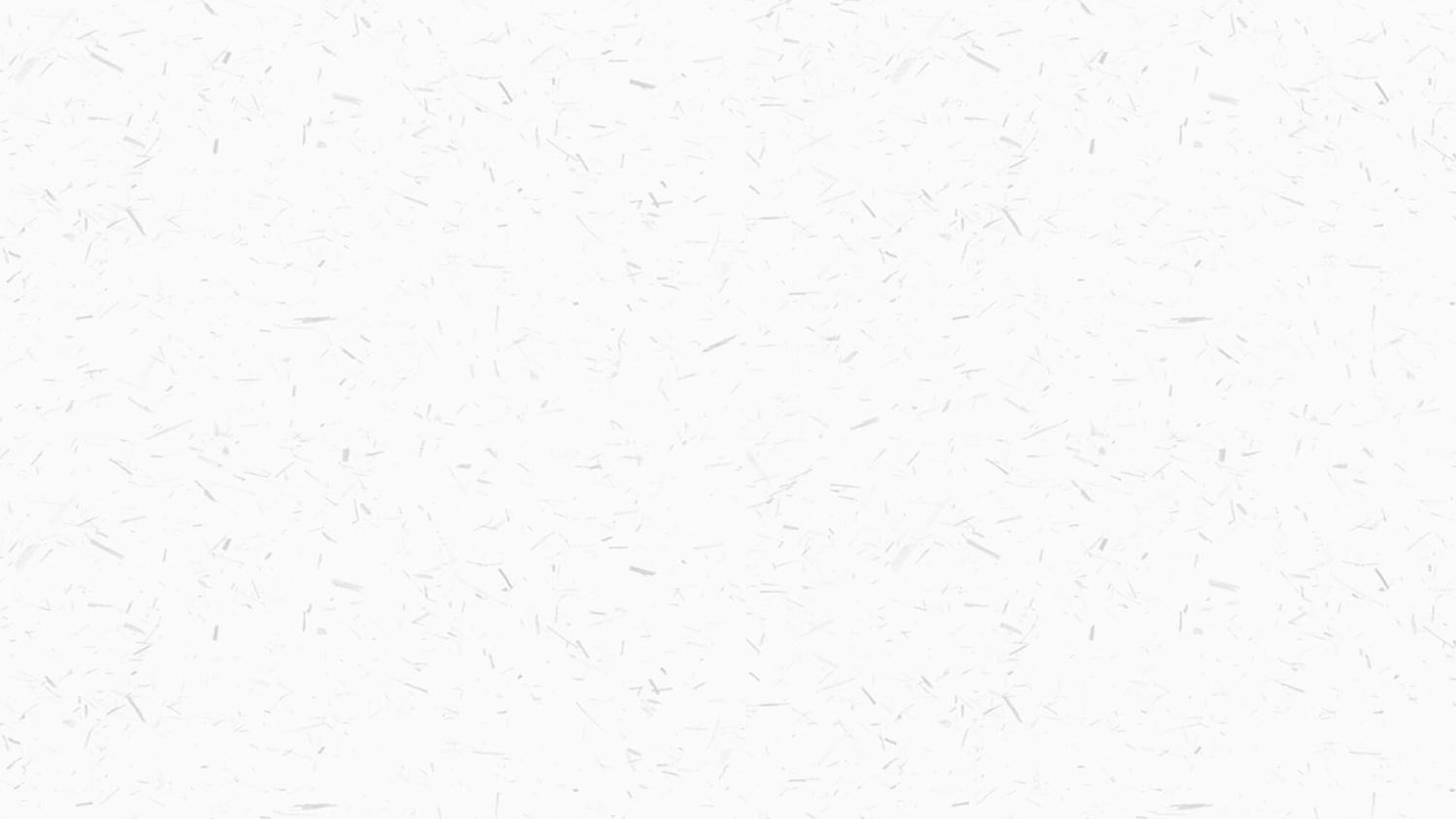 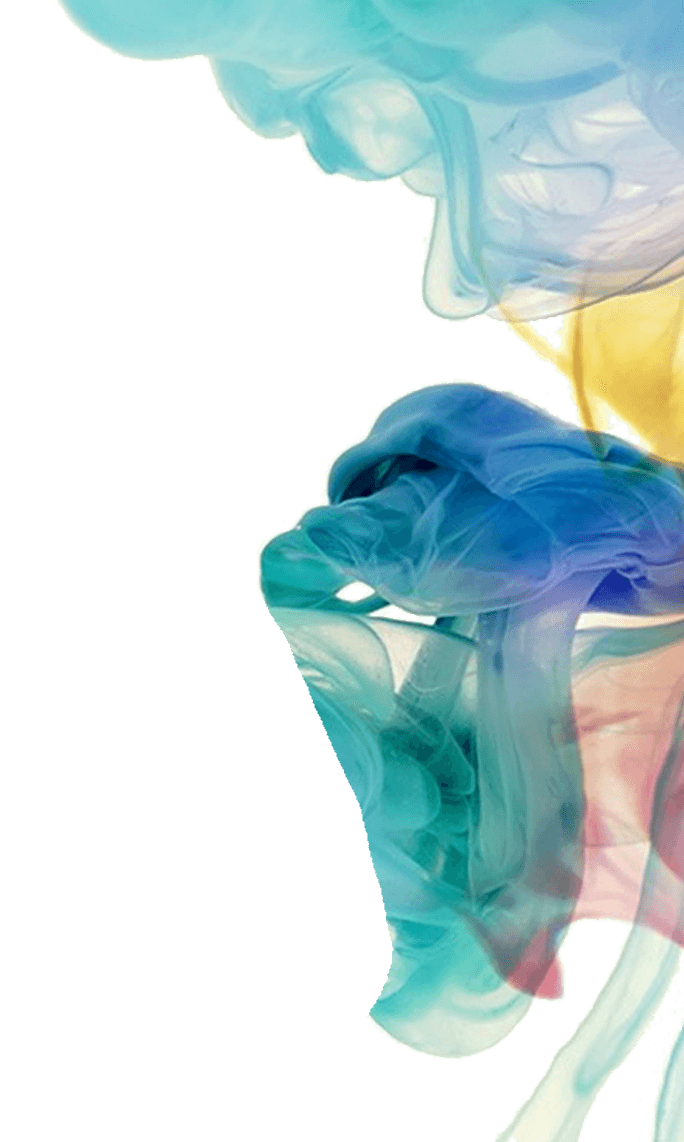 教研处2022-2023学年下学期工作总结及2023-2024学年上学期工作计划汇报
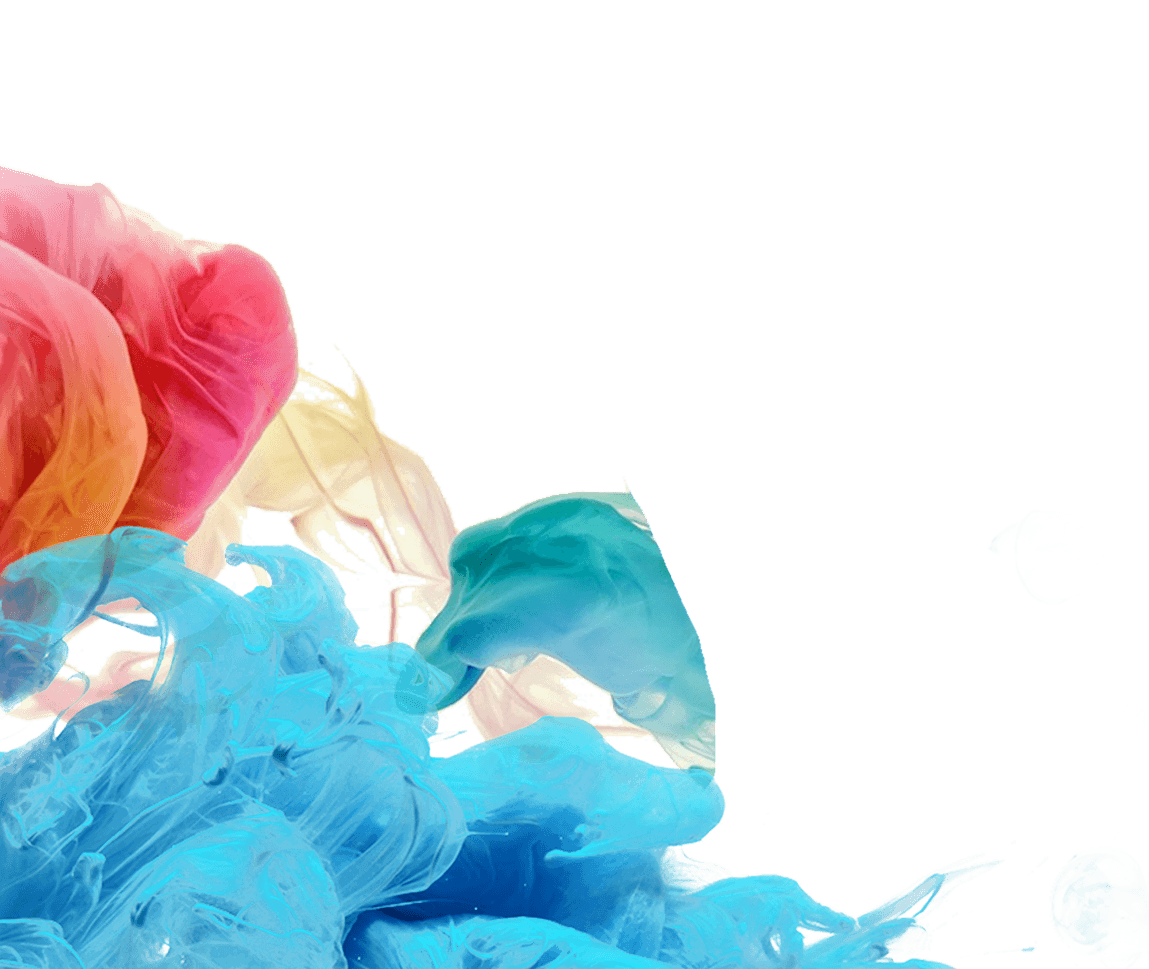 汇报人：于希敏

2023年8月20日
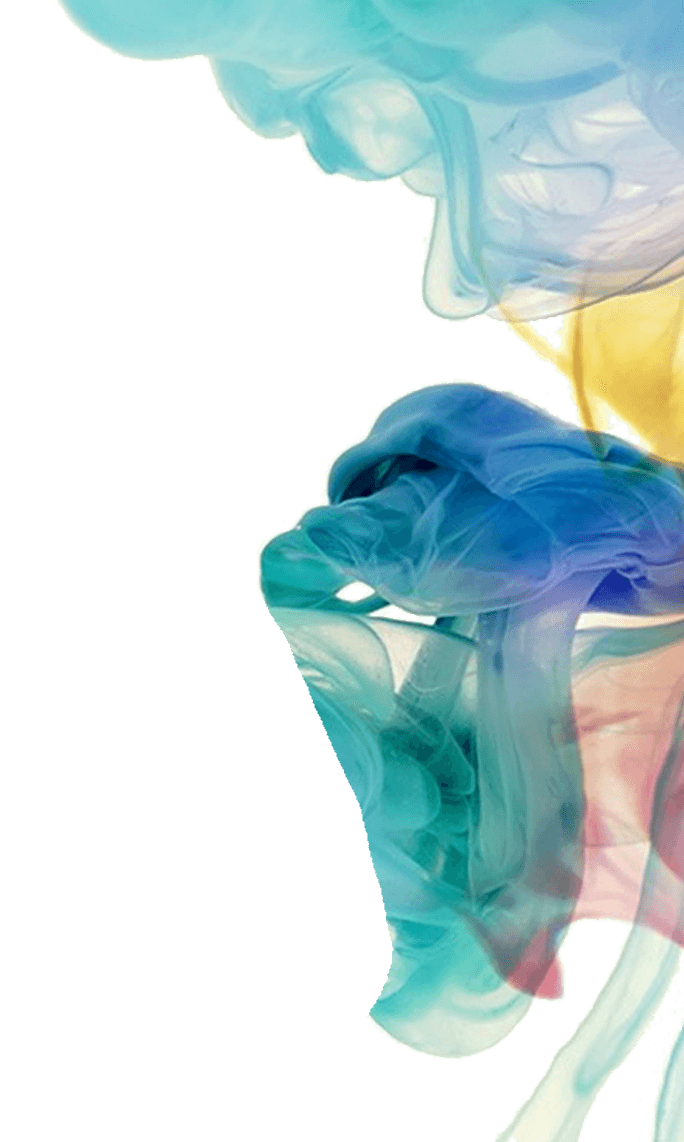 22-23学年下学期
工作计划完成情况
PART
01
本学期教研处在马校长的直接领导下，在于主任的坚强带领下，在全员奋战教学一线、一人多岗、任务繁重的艰难情况下，在校领导的关心及各兄弟部门的大力支持和配合下，大家排除万难，咬紧牙关，坚守岗位，圆满完成任务。按工作计划并超额完成了8次大型活动:
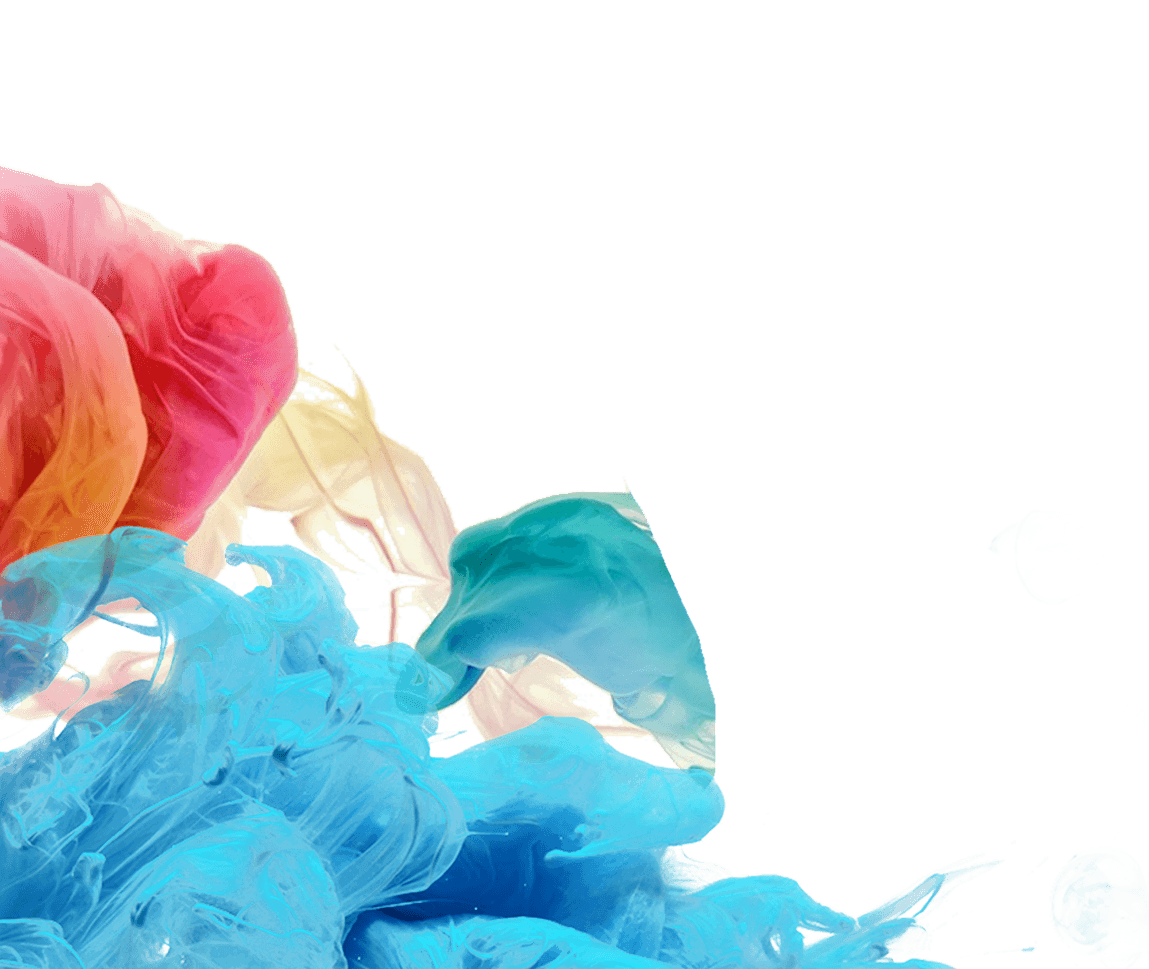 1.完成新一任13位学科教研组长的推荐、竞聘及选聘培训工作。
2.3月中旬推动各学科组开展“大教研”活动，并做宣传报道。
3.3月20日至4月12日，筹备举行青年教师结对子仪式，开启青年教师培养工程。结对青年教师36人，名师教研组长19人，共计55人。
4.分别在3月、6月对教研组长、青年教师、名师及对做课题感兴趣的老师进行了两次课题培训，共计60余人次。
5.5月中下旬举行青年教师汇报课展示活动。共18位青年教师向全校老师展示了精彩课堂。因马校长协调各年级，听课人数多、全，达到预期效果。
6.3月2日至6月25日筹备举行第九届论文比赛。我处组织评委，对报送的67篇论文认真评选，最终选出一等奖20篇，二等奖27篇，三等奖20篇。
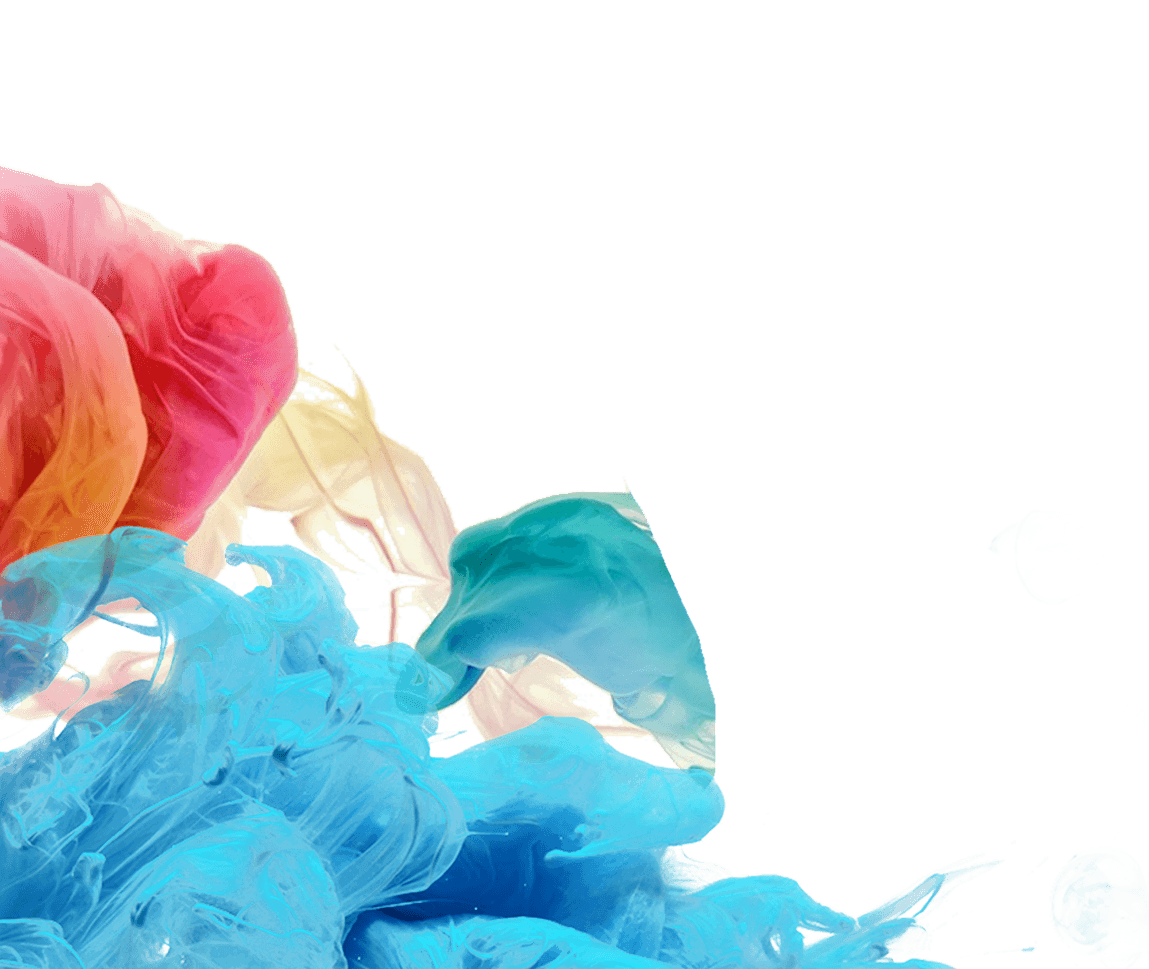 7.5月18日至6月28日筹备举办教研组长三年规划汇报会。名师、教研组长、备课组长共计50余人参加了会议。
8.5月12日至7月5日举办青年教师培养对象“爱岗敬业 青春无悔”演讲比赛。共24名青年教师参赛，评出一等奖7人，二等奖10人，三等奖7人。
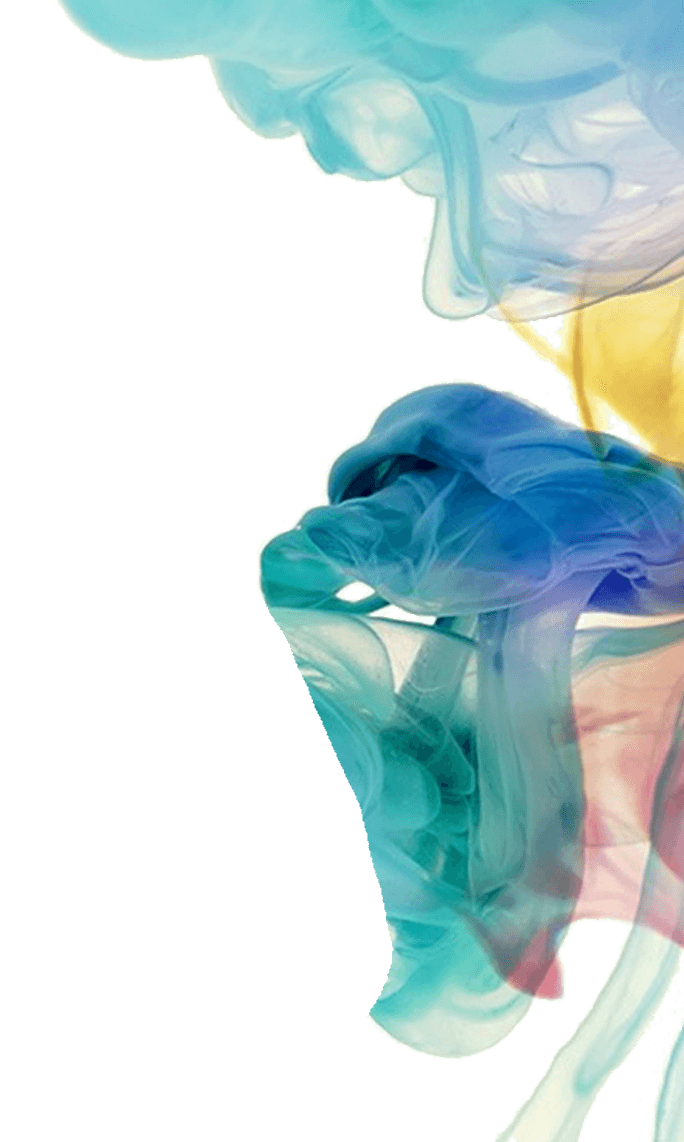 及时出色完成教体局安排的各项常规工作任务:

1.山东省教师教育网远程研修（6月至12月31日）；
2.国家智慧中小学教育平台研修（1月至12月31日）；
3.市教科院“教育教研每月一课题”申报、审核及论证评选；
4.德州市高中课堂研究团队“课堂互鉴”每月论文报送。
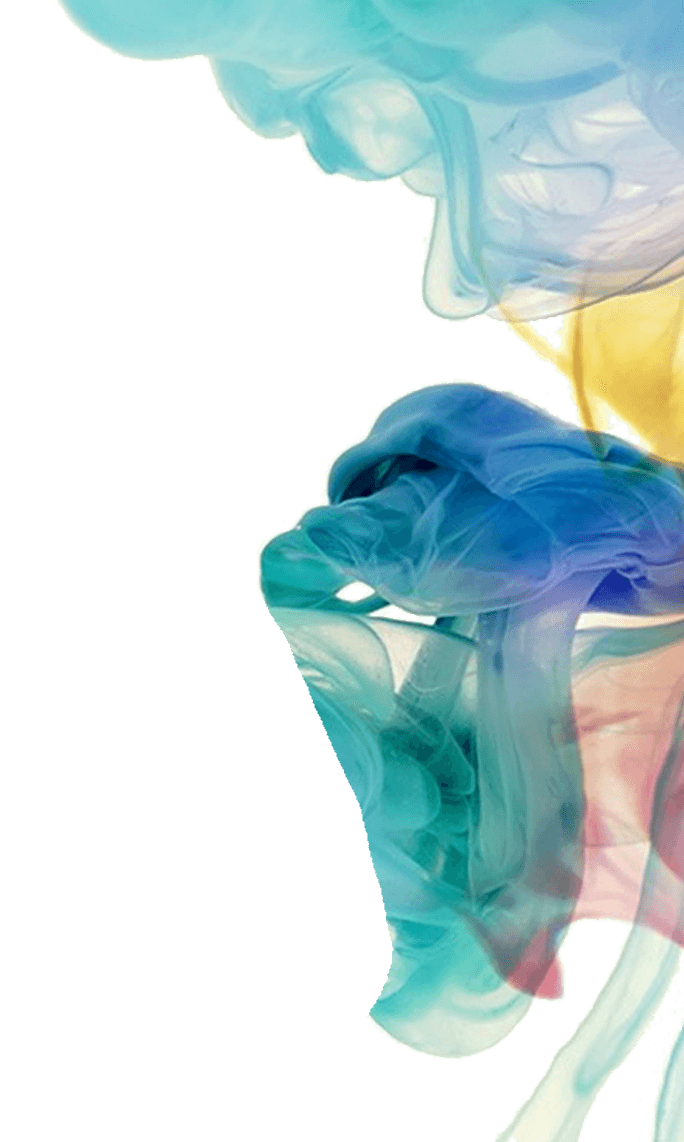 22-23年度下学期重点工作完成情况
PART
02
一、课题申报、立项及结题
申  报
立  项
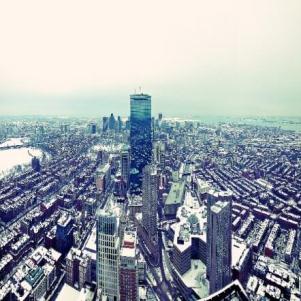 上学期我校申报“每月一课题”4项，第十一届“调研德州”3项，共7项。
共3项课题立项：
       李淑红老师主持的德州市教育教学研究一般课题立项1项；
  由肖岩岩，王晓真老师分别主持的第十一届“调研德州”课题获批立项2项  。
结   题
上学期我校共有2项德州市教育科学规划一般课题结题，分别由张鹏老师和贾万鹏老师主持。
二、市级论文推送
1.2月19日至7月6日，共向德州市高中课堂研究团队“课堂互鉴”报送论文5篇。8月1日向其《高中课堂建设》专辑推荐论文1篇。
2.6月27日下发《德州教科研》征稿启事通知，将我校第九届论文比赛一等奖10篇论文于7月3日发送至《德州教科研》邮箱。
三、教学比赛、案例评选
1.3月28日德州市教育科学研究院下发《关于组织推荐参加2023年山东省中小学和幼儿园自制教（玩）具评选活动的通知》，我校李守刚、王桂永、王明杰三位老师的教具获推省级评选。王桂永老师、李守刚老师最终获得省三等奖。
2.4月11日下发德州市教育科学研究院《关于征集山东省优秀传统文化教育资源开发与利用案例的通知》，经评选推荐胡博老师案例上传德州市教学云平台。
3.优秀课程设计
4月19日，山东省教育科学研究院下发《关于征集山东省优秀课程设计的通知》，我处建立省优秀课例初选群，经学校研究，依据公正公平的原则，对上报学科课例进行评选。最终评选出B类英语组参加、D类数学组参加，A类C类在原有基础上进一步完善。7月31日前报送电子版材料。
4.4月27日发布德州市教育科学研究院《关于举办2023年全市教育教学信息化交流展示活动的通知》，根据我校推优原则，推送刘娴、侯君、孟海卫三位老师参加活动。5月26日将三位老师作品上传至云平台。
5.6月5日发布德州市教育科学研究院《关于开展2023年全市中小学实验教学说课遴选推荐活动的通知》，生物组李娇娇老师报名，6月29日上交纸质材料于市教科院，7月1日上传电子版于德州云平台。
四、师能推选
4月17日德州市教育和体育局下发《市教体局关于加强教师宣传工作的通知》，为配合教体局开展“师说”表师能宣传活动。我处制定《德州市实验中学师能评选办法》，积极组织推动，最终经评选推送四月份师能人选沙俊燕老师；五月份师能人选司超孔老师，六月份师能人选吕敏老师，七月份师能人选胡博老师。
五、教师远程研修及培训活动情况
1.22.12.10-2023.4期间山东省中小学幼儿园和校（园）长省级培训项目参训学员项目，共32人参加，分三批报名。
2.23.3.3下发关于举行“学科名师德州行（数学）”培训研讨活动的通知，组织参训人员。
3.22.12-2023.2.28期间国家中小学智慧平台培训，2月开始每周1小时整理学校教师参训情况，并及时通知参训不合格人员参训。
4.市教体局下发3月21-24日在淄博市举行关于组织德州市高中地理教研骨干参加全省地理学科高三专题教学研讨会的通知，组织参训人员。
5.教体局教科院下发于21日上午到达一中东校参加听课交流的通知，邀请省招考院学科秘书来德州调研，组织参训人员。
6.3月31日报送国家中小学智慧平台寒假研修案例方法。
7.4月13日德州市教育科学研究院下发关于开展德州市高中物理强科培优研讨活动的通知，组织人员参加。
8.6月21日向市教体局提交能力提升工程2.0典型案例材料及视频。
9.6月16日和20日省全员高中校长培训报名。
10.7月5日2023年暑期研修，国家智慧教育公共服务平台研修开始，组织老师们报名选课。
11.7月7日-7月11【2023年“互联网+教师专业发展”】已启动，组织老师们报名选课。
五、宣传及名师、备课组长、青年教师量化情况工作总结
（一）宣传
      共计完成24篇报道，并在6月20日在学校视频号发布《山东省中小学教师信息技术应用能力提升工程2.0项目实施报告》视频一个。
（二）名师、备课组长、青年教师量化情况
1.7月6日开始收取名师，教研组长，青年教师培养对象本学期获奖证书，论文复印件，听课记录。
2.7月10日完成上学期名师教研组长考核量化分计算及办公室所要的名师教研组长量化等次分填表。
3.本学期第3周-第21周每周每年级教研课收取报送。
六、市校其他工作活动完成情况（共14项）
1.  在名师工作室共推送教育教学研究相关学术论文著作共计23篇，为名师、备课组长及青年教师成长助力。
2. 完成德州市实验中学小课题研究、校本课程开发、教师个人专业成长规划等相关规章制度的制定。
3.根据《关于召开2023年全市教科研工作会议的预备通知》要求，提交本校22年教科研工作总结、23年工作要点电子文档及相关资料。
4.根据办公室《思政课建设情况座谈会调研材料分工通知》要求，整合完毕相关材料并上交。
5.制定并下发《德州市实验中学教师外出学习制度》。
6.协助工会下发市第三届教学竞赛通知，组建教师讲课比赛评委团。
7.提交“四风”情况工作报告。
8.完成市“优秀传统文化教育资源开发与利用案例”评选工作。
9.组织本校专家完成23年度市规划课题结题鉴定。
10.提交意识形态工作汇报。
11.完成教研处安全管理制度的制定与完善工作。
12.整理提交22.9-23.7期间教育教学质量评估资料。
13.负责教学改革信息化教育部分的整理并提交相关材料。
14.完成市教科院“每月一课题”评审工作。
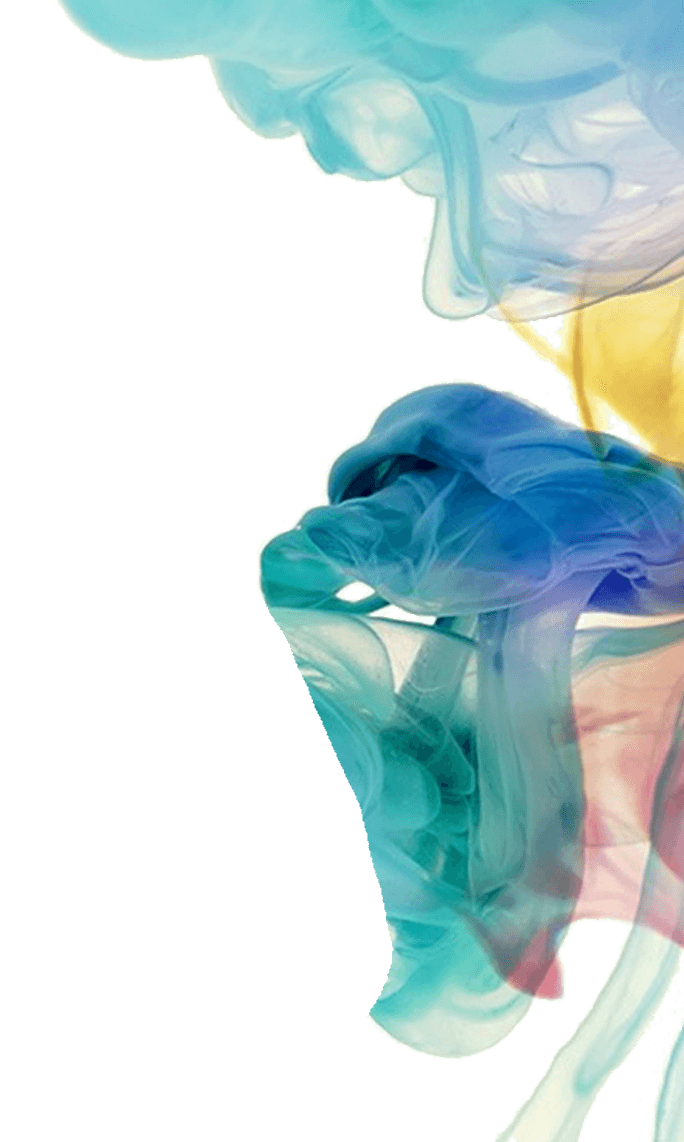 在本学期工作中，我们不断磨合提升，工作适应能力逐步增强，在于主任的引领下，做事更有条理，工作效率也有明显提高，与各部门配合更为默契。
       教研处活多人少，突发性通知、活动较多，寒暑假活动不断，导致我们的工作也存在一些不足，比如细心程度仍有所欠缺，处理突发紧急事务的经验不足，轻重缓急把握不够准确，自我协调能力仍需加强。
       在接下来的工作中，我们将进一步扬长避短，及时积累经验教训，做好规划，严格督促落实，稳步前进，更加出色圆满的完成各项任务！
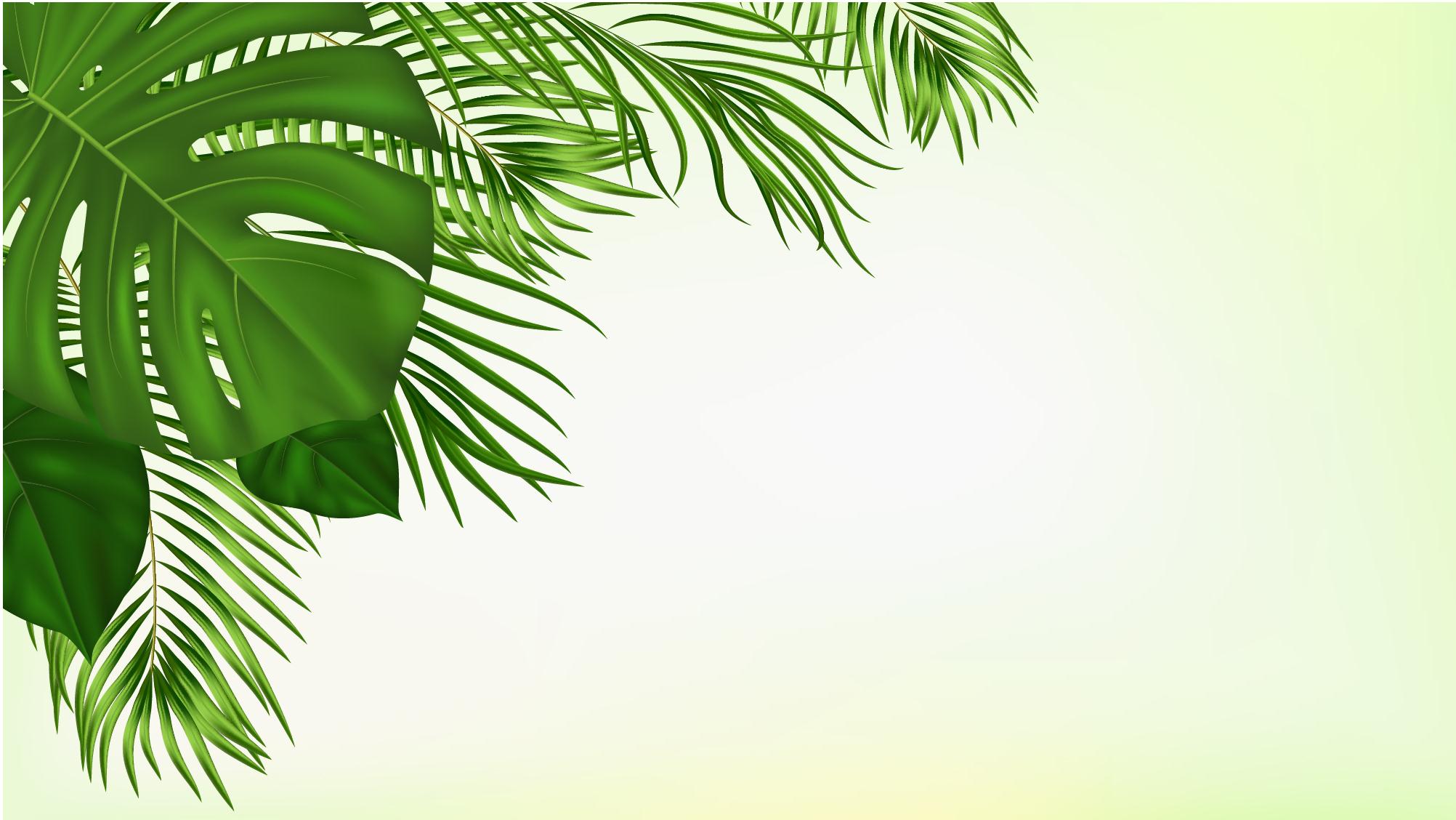 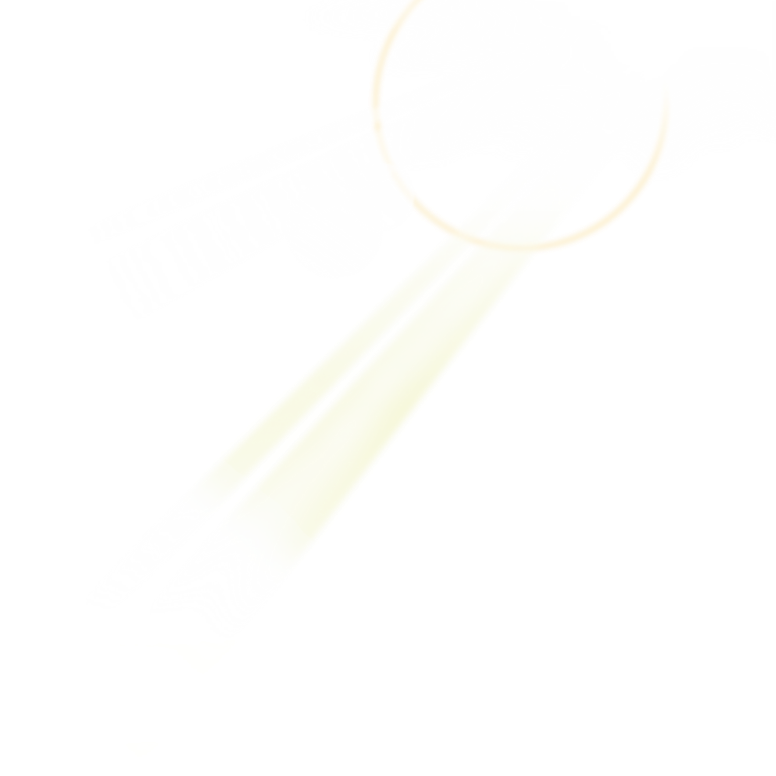 2023－2024学年上学期
工作计划
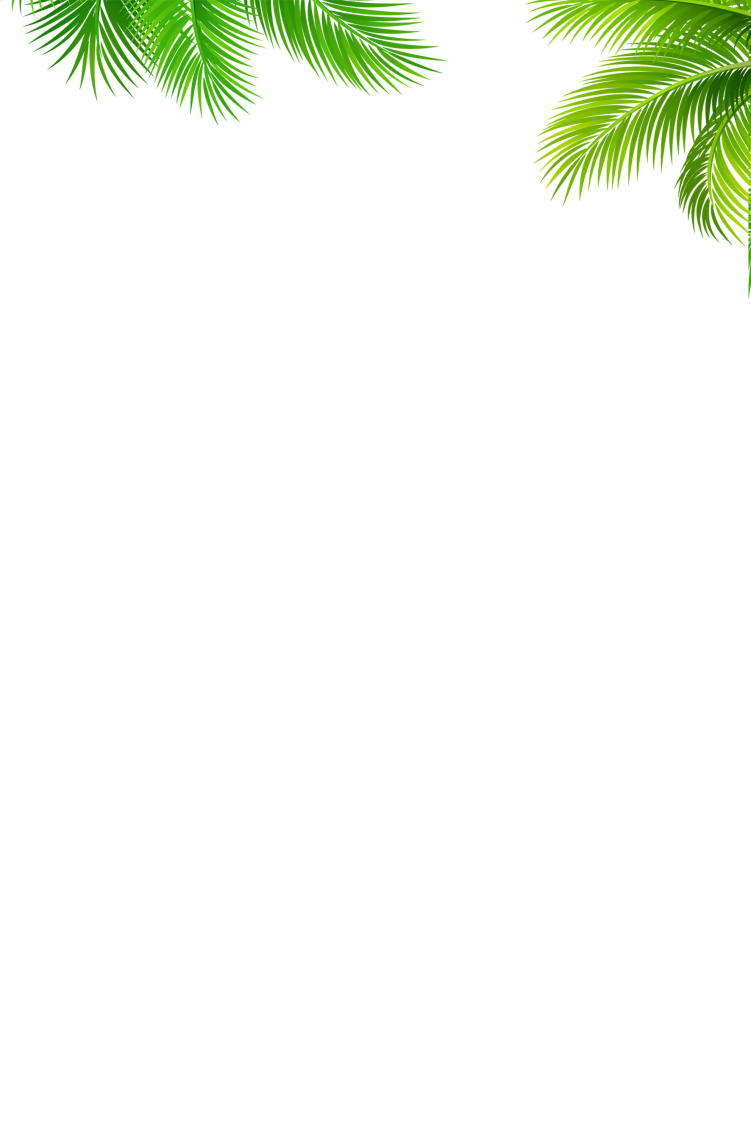 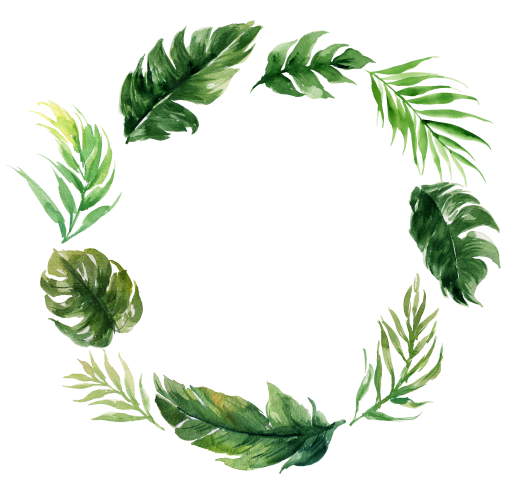 01
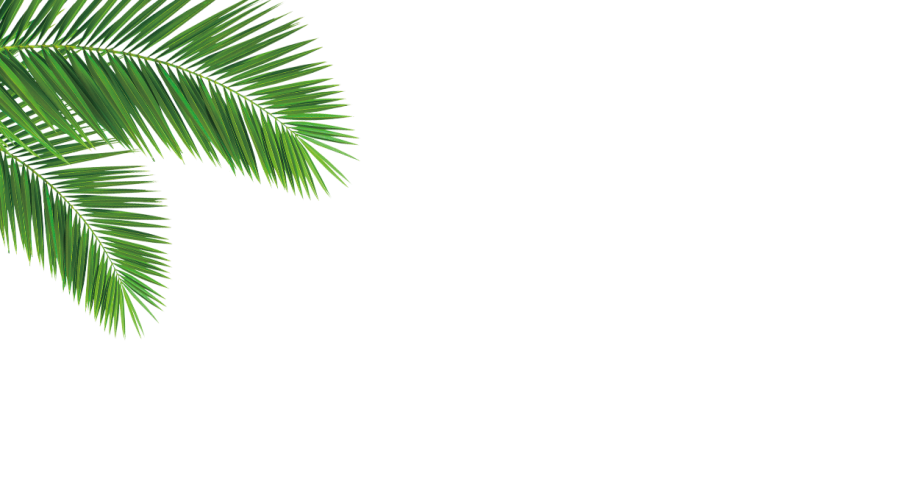 指导思想
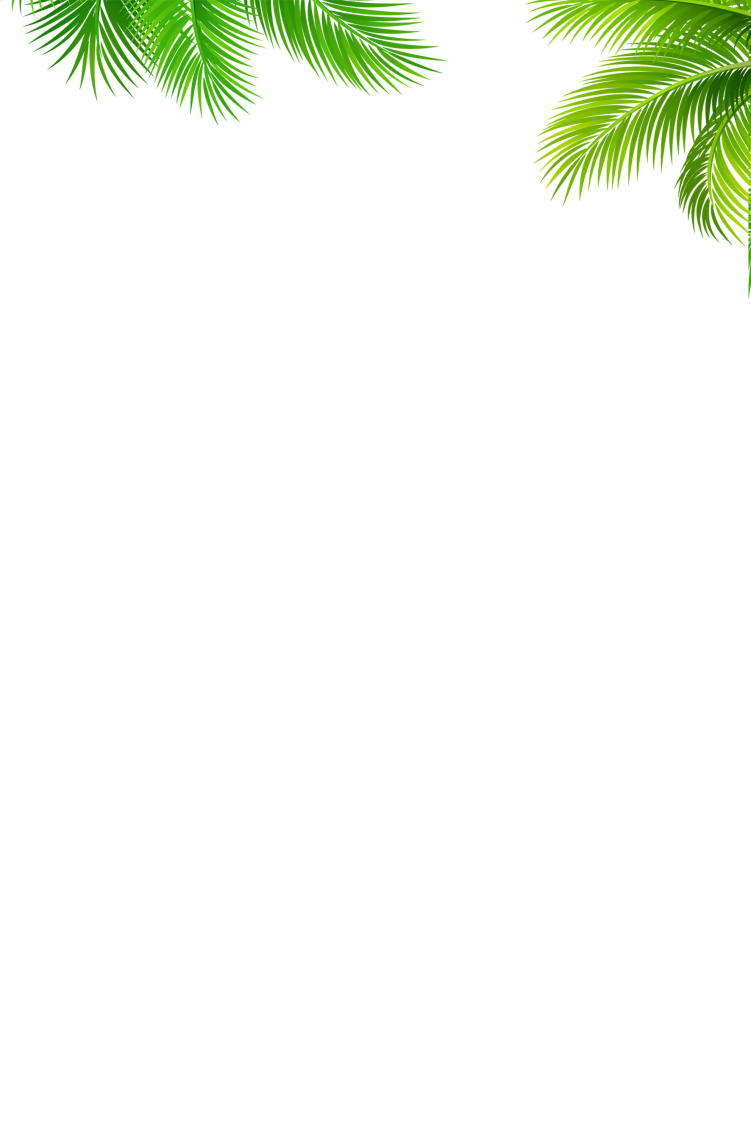 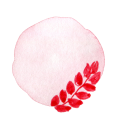 1
以经与马校长深入研究，确定以习近平新时代中国特色社会主义为指导，全面贯彻党的教育方针，认真贯彻落实市教体局教育教学质量提升年工作意见，落实立德树人的根本任务，坚持教育科研与教育教学实践紧密结合，以落实新课改学科核心素养、推进高效课堂改革为重点，以科学发展观为指导，以校本研修为核心，以课题研究为主线，以课堂教学为主阵地，以教师培训为突破口，进一步强化教科研意识，扎实开展研究，切实解决教育教学工作中的实际问题，努力提高教育科研工作的针对性和实效性。
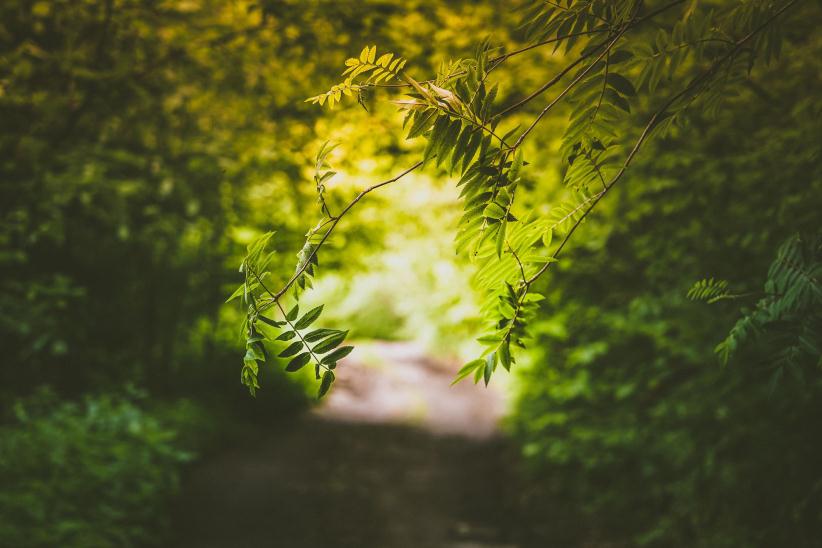 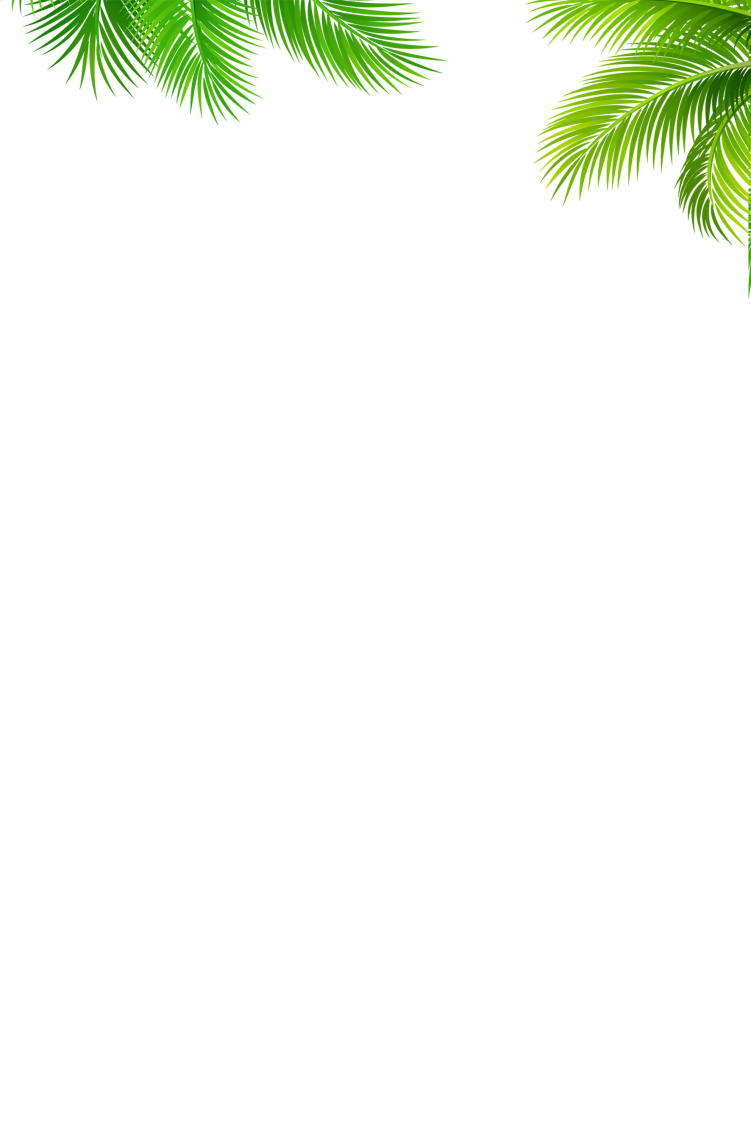 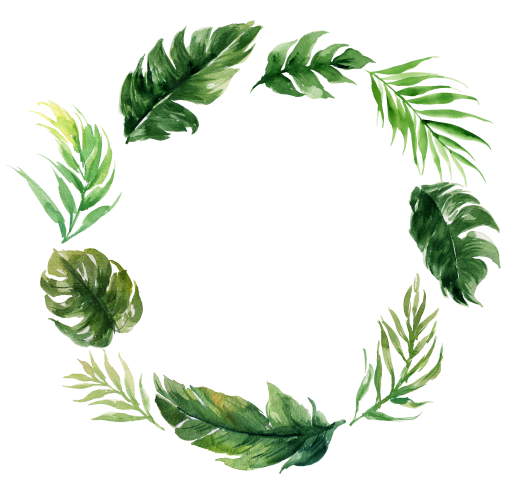 02
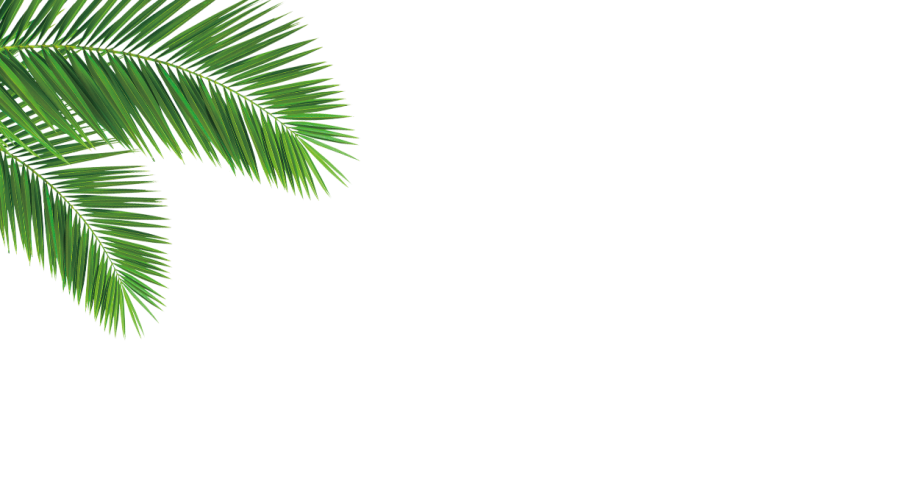 工作目标
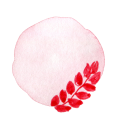 2
加大青年教师培养力度，继续发挥名师、青年教师师徒结对活动的优势，设计丰富多彩的教学活动，帮助青年教师尽快成长，不断提高青年教师的教学水平和业务素质，争取培养出更多的校级、市级名师。
01
加强教科研课题的规划、申报及实施的督导与检查，深入开展课题研究，加强对课堂教学的指导。积极推进校本教材研发，努力提高教学成绩。积极开展学科大教研活动，促进浓郁教科研氛围的形成。
02
着力提高学校教学质量，落实新课改学科核心素养，促进学生德智体美劳全面发展，五育并举，素质为基，办人民满意的教育。
03
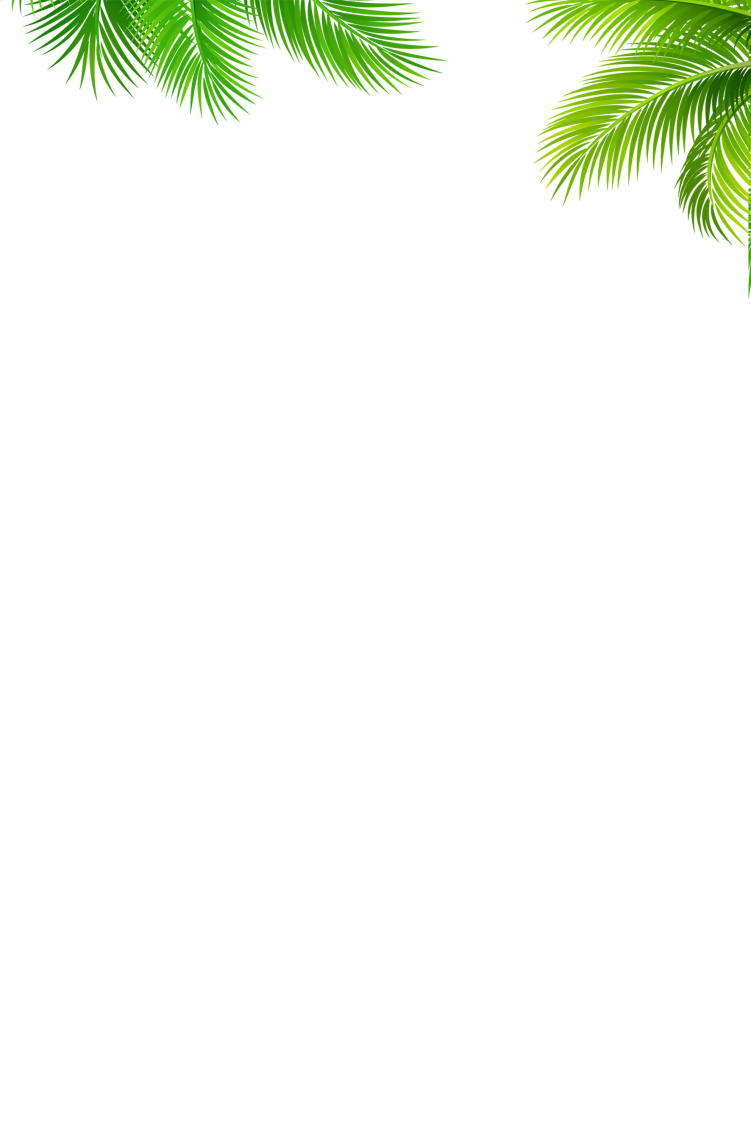 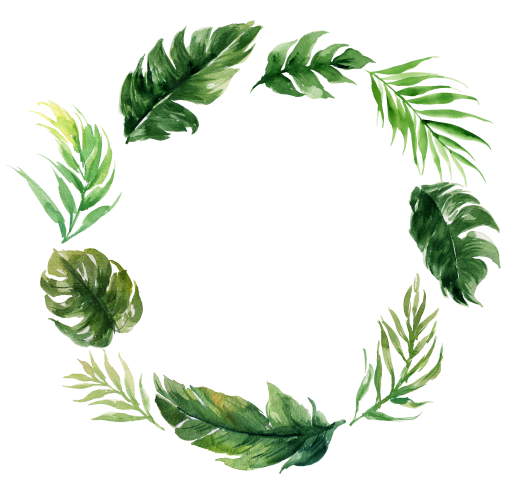 03
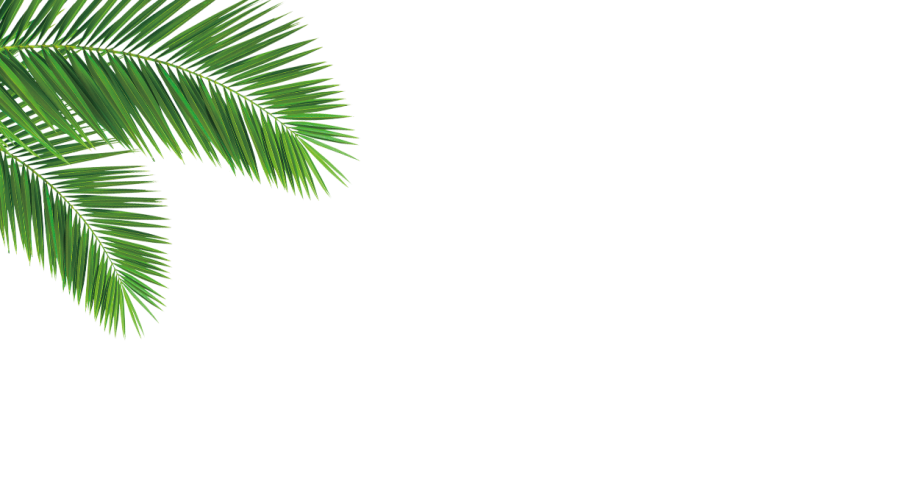 工作措施
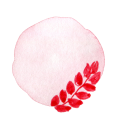 3
1.督促老师们完成国家中小学智慧教育平台的培训及山东省远程研修等学习任务。教研处将保质保量地完成教体局随时下达的各种教学、教研评选、推荐任务。
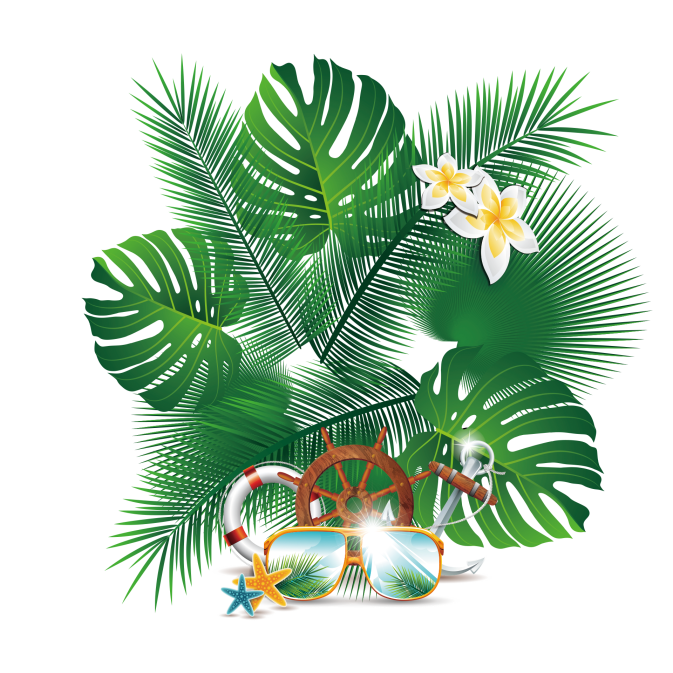 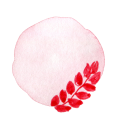 3
2.凡事预则立，不预则废。规划是为了更好地落实，落实是为了更好地提高。开学前督促各位教研组长进一步修改三年发展规划，在教研组内广泛征求意见，并通过大教研活动达成共识加以落实，形成教研组三年发展的具体文本，上报教研处。各备课组要根据教研组的规划制定每个学期的计划。
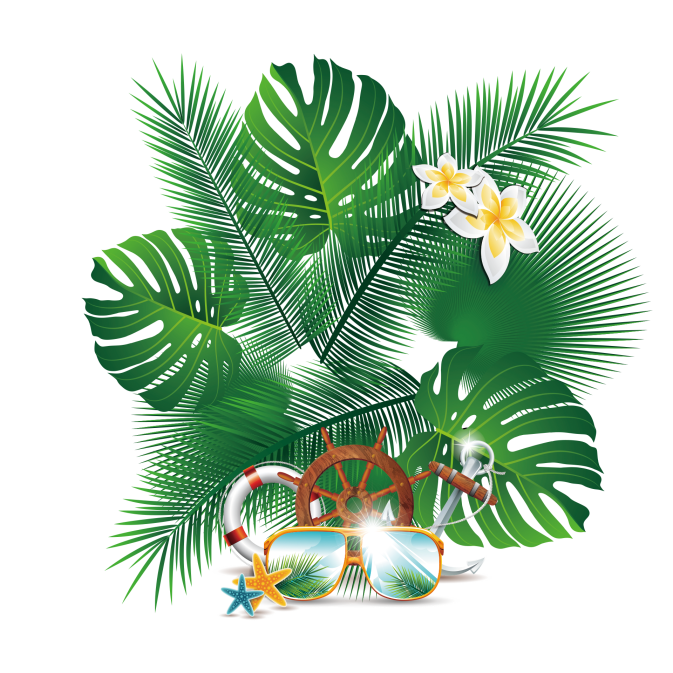 3、坚持推进“高效课堂改革”，促进课堂体系升级。计划开学后每个教研组召开由实验中学名师、教研组长、备课组长、青年教师及教学骨干参加的《特色精细化高效课堂》研讨会，逐步形成适合每个学科的高效课堂方案，包括新课模式、复习课模式、习题课模式，保证方案有效可行。计划于期中考试前开展名师、教研组长示范课活动；期中考试后每个学科组推选45岁以下、任教三年以上教师的“特色精细化高效课堂”优质资源评选讲课比赛。
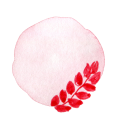 3
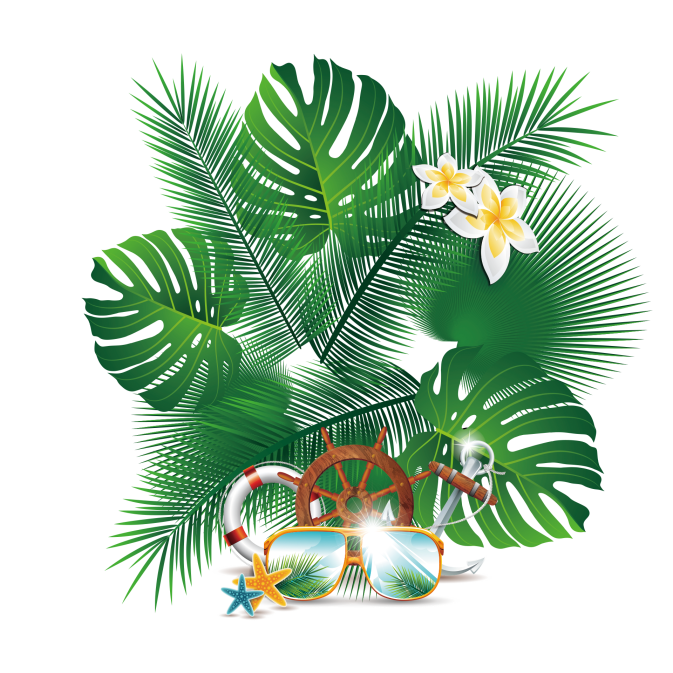 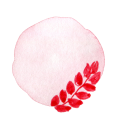 3
4、充分发挥名师、教研组长示范引领作用，带头读书学习、带头课改，一学期至少读一本教育、教学书籍，做读书笔记，写出读书心得。名师、教研组长每学年至少上一节示范课，做一次公益讲座。充分发挥名师及教研组长的影响力，以点带面，促进全校师资力量的提高。计划学期末举行名师、教研组长、青年教师培养对象读书交流会。
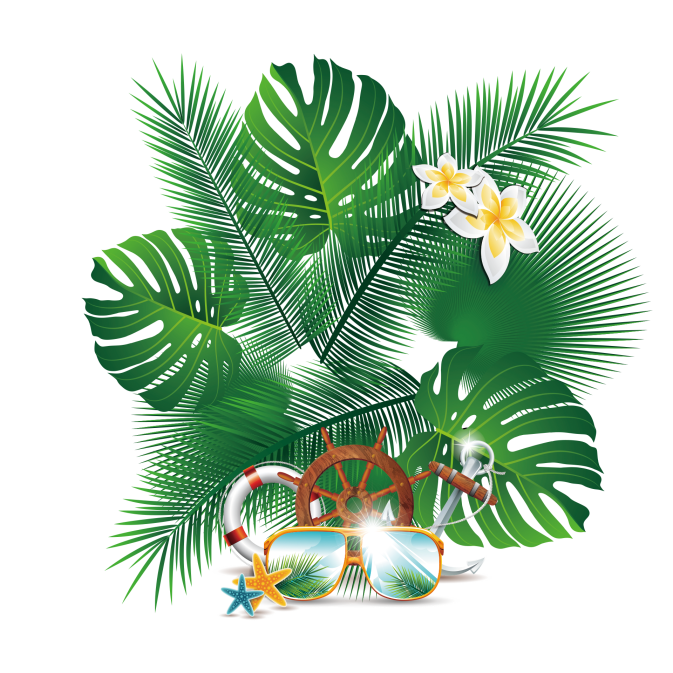 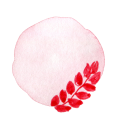 3
5、加强对青年教师的培养，及时做好跟踪、培训、提高，重点抓好教学常规要求及课改理念的落实，促进其教学方法、教学理念的不断改进，提高其教学基本功素养。可通过优质课评比，青年教师基本素养大赛等促进青年教师的快速成长。开学第一周举行5名新教师拜师仪式，期中考试前开展青年教师培养对象的《特色精细化高效课堂》讲课比赛。
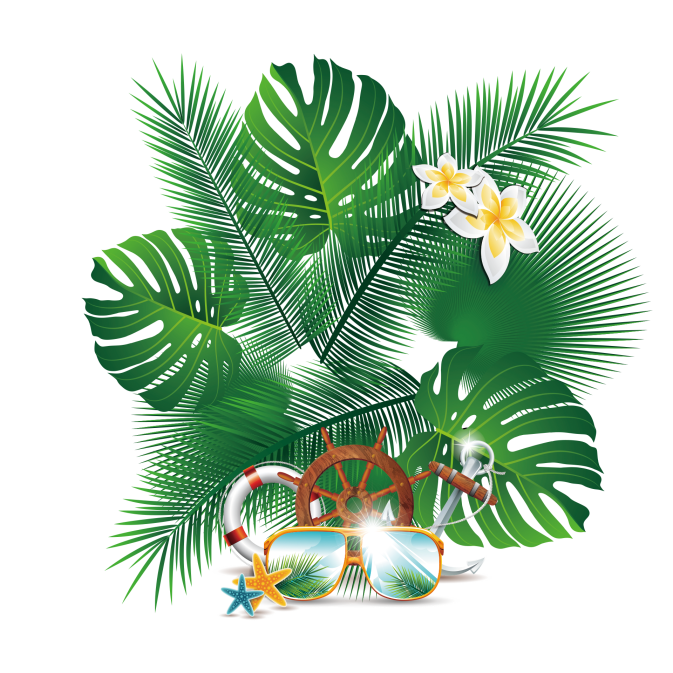 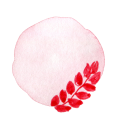 3
6、进一步完善学校资源库。积极推进各学科名师、教研组长在建立本学科资源库的基础上，着手收集、积累素材和资料，逐步完善我校的导学案、习题、课件、优质课程等资源库。为教师教学、教研提供便利之门。
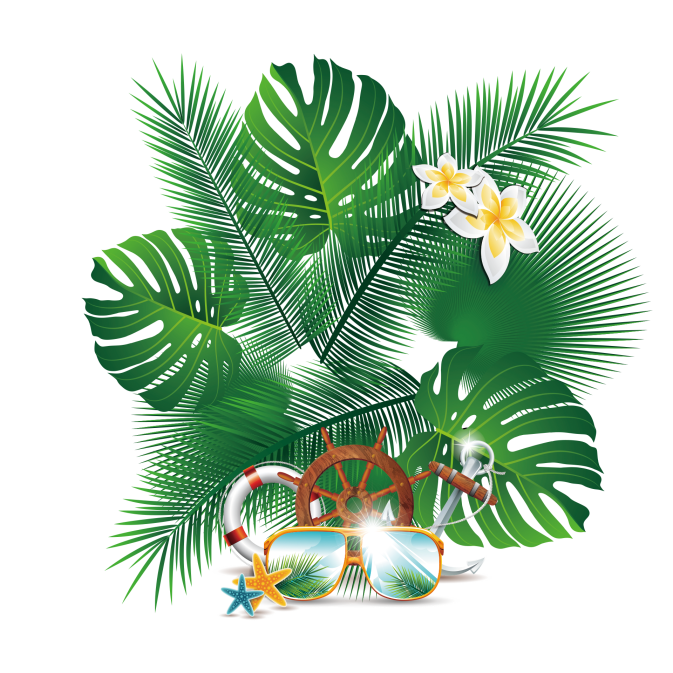 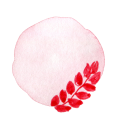 3
7、调动老师们课题研究、论文写作的积极性。拟通过宣讲课题研究流程及注意事项，不断推送文章，介绍课题研究书籍等方法，消除老师们对课题的畏惧感、神秘感，增强教师科研意识及个人成长意识。通过课题研究、论文比赛、校本教材研发，促进教师及时反思教学、深入研究，养成良好的教科研氛围。
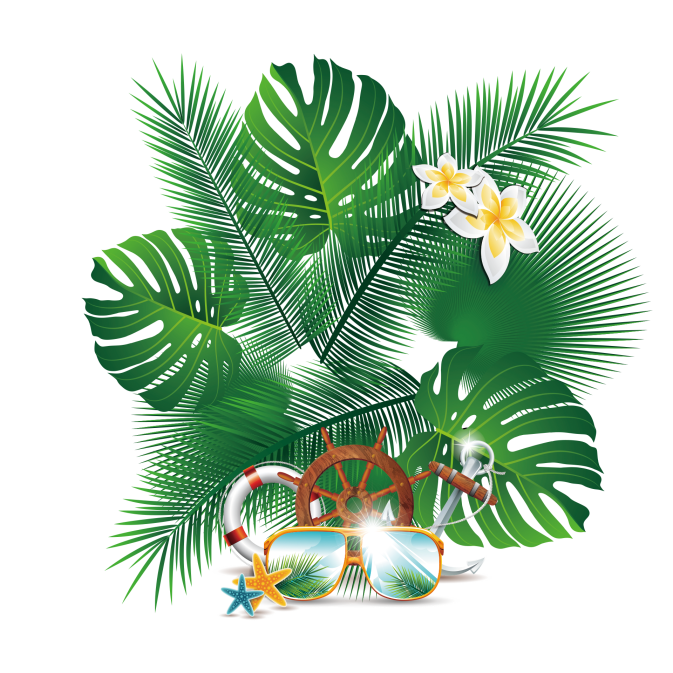 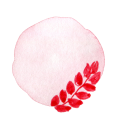 3
8、做好名师、教研组长、青年教师业务档案。结合教研活动和常规巡查，将每位教师教学、教研获奖情况等教科研成果，及时入档保存，形成教师专业成长档案。
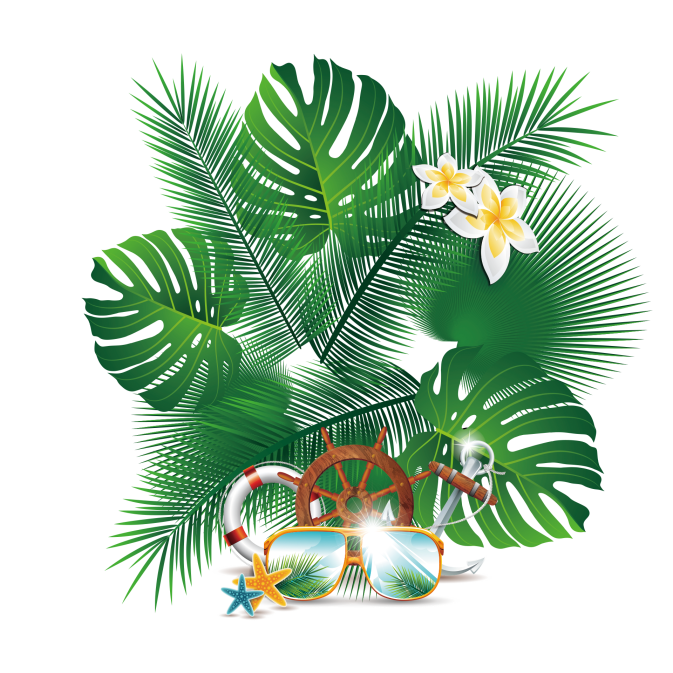 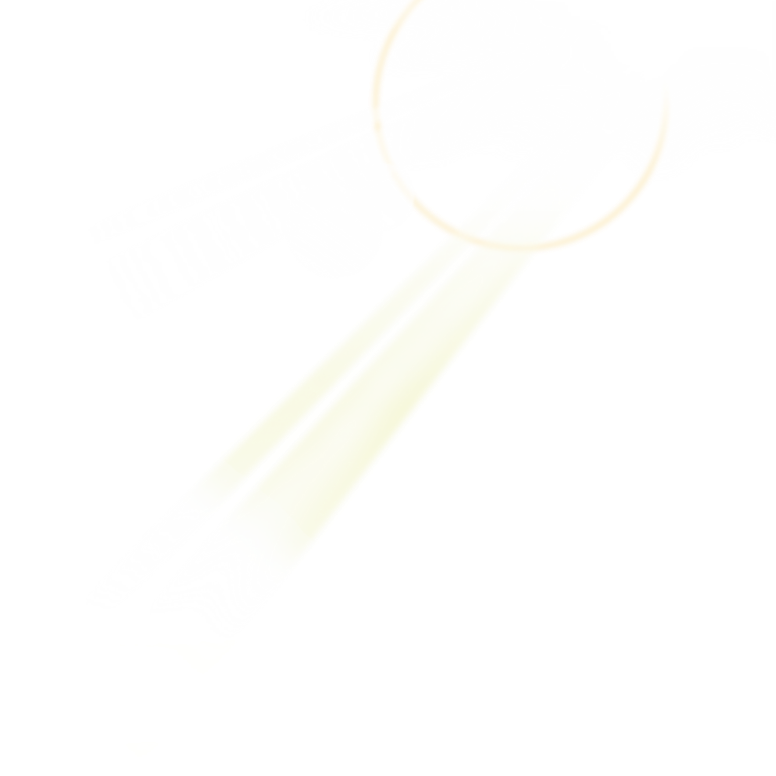 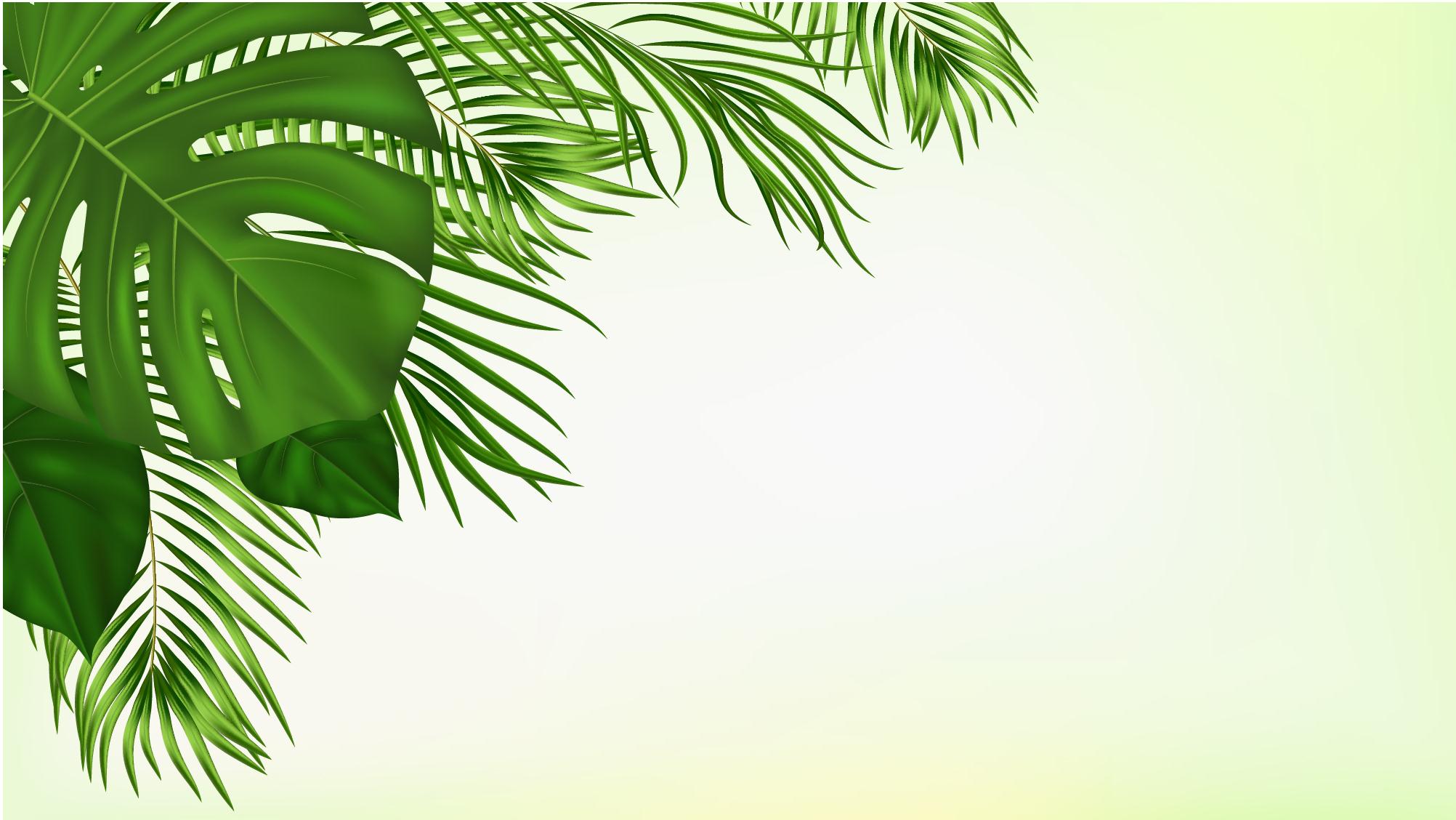 谢谢大家
summer